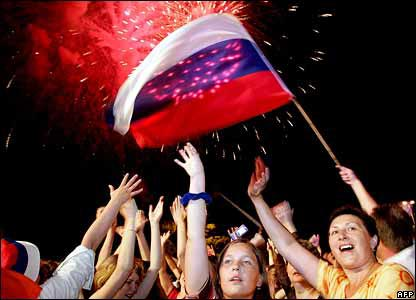 COMPARING 
CONFLICT
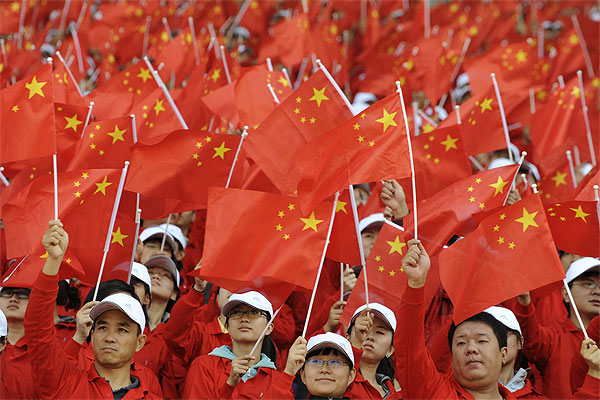 Russia
China
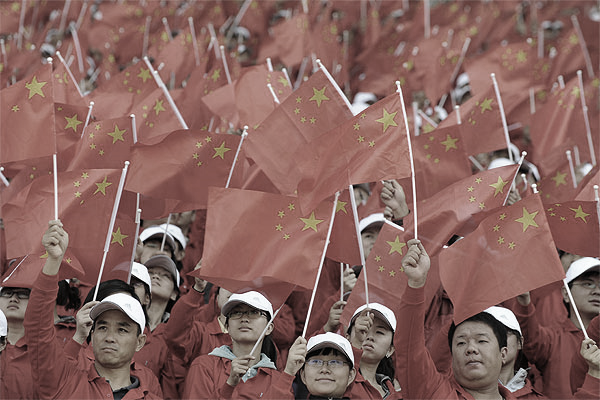 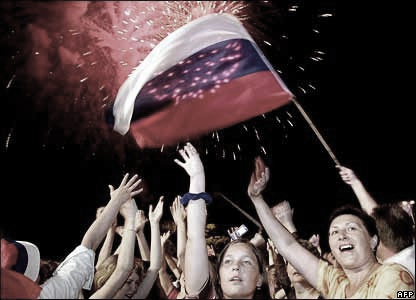 What are the internal and external sources of conflict for each government?
How does government attempt to resolve conflict?
How are the conflicts related to social cleavages?
Conflict: Economy
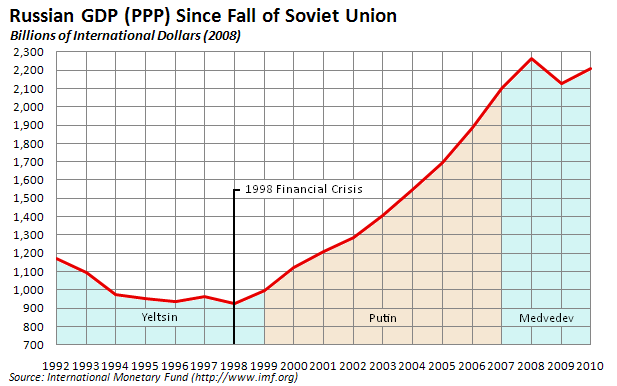 Perestroika 
to Shock 
Therapy
Describe the difference between these two terms.
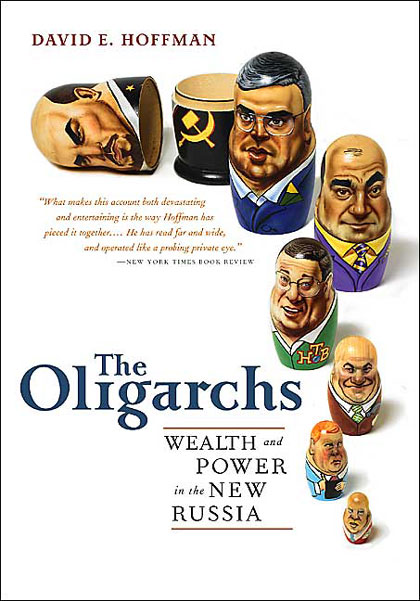 “Insider Privatization” 
1992 Vouchers 
led to the  
Rise of the Oligarchs

1998 GDP    
54% from 1989
   in the Mafia
Conflict: Economy
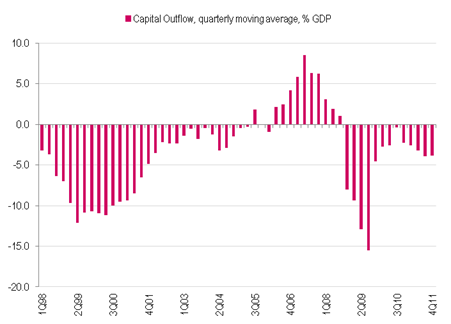 Capital Flight in 2nd Quarter of 2012 hit $22 B = 200% increase from 2011
Transition from a Command Economy
Hyperinflation, Ruble Devaluation, 
 Debt Trap, Loan Default, Capital Flight
Conflict: Economy
Increasing Kremlin Ownership

Oil Dependency

Unemployment

Income Inequality
Conflict: Economy
Bright Spots for Russia

 WTO, G-8, BRIC Nation 
 Skilled, Educated Workforce
 Growing Middle Class
Conflict: Economy
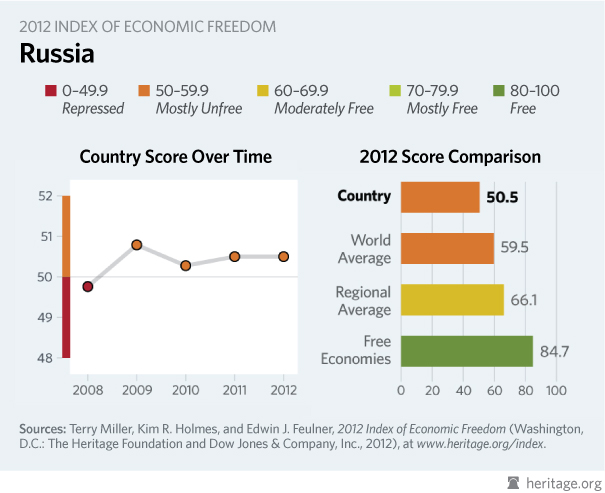 Conflict: Economy
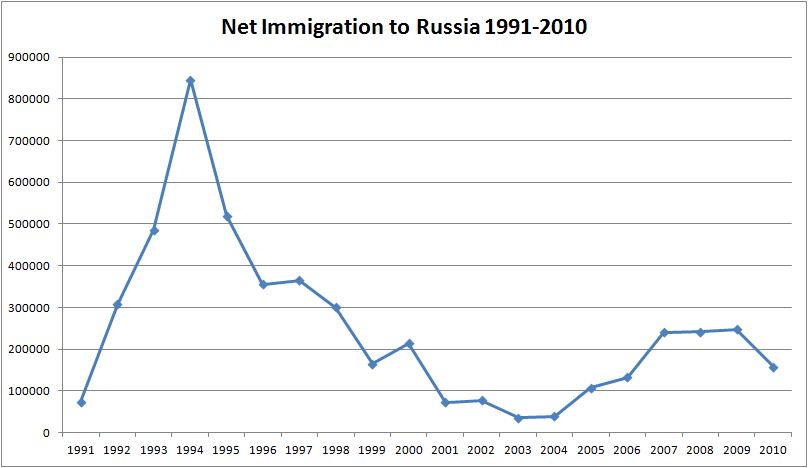 Conflict: Economy
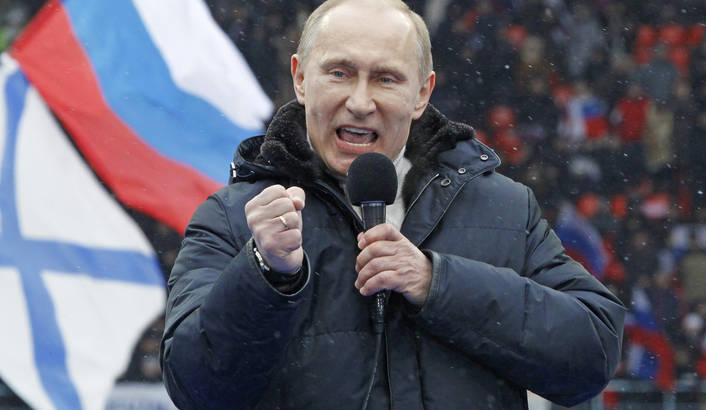 Under Putin

Moscow has the world’s largest number of billionaires…
the Governor of Siberia lives in the UK…
Conflict: Economy in China
In the 1970’s the private sector was almost non-existent

Today the true numbers are hard to know,  somewhere bt. 30% - 70% of GDP is run by the “private sector”

Deng Xiaoping learned that only a dynamic, growing economy would keep the CCP in control!
“Is does not matter if the cat is black or white, as long as it catches mice!” – Deng Xiaoping (1961)
Conflict: Economy in China
Household Responsibility System (1979)

Special Economic Zones

TVEs (1984)

“One Country, Two Systems”
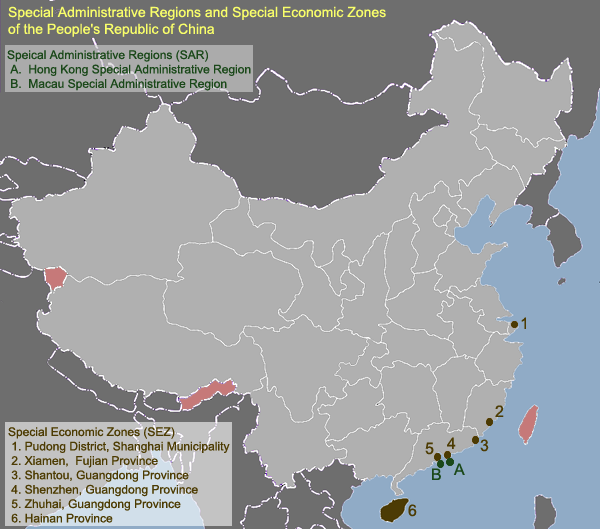 1979 – 1983
GDP triples!
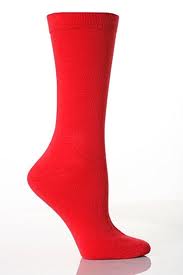 Conflict: WTO in 2001
CCP allows entrepreneurs and capitalists into the party

Uneasy, unstable alliance

Party cells planted in “private companies” 

State Owned Enterprises
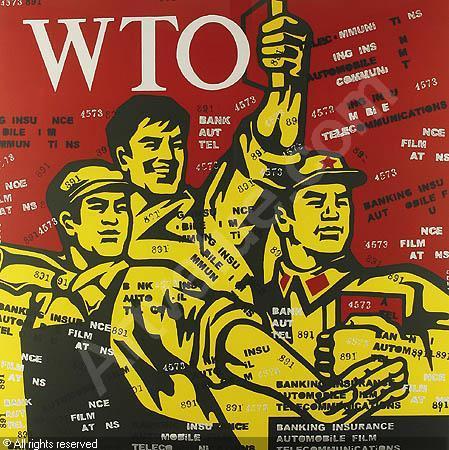 Conflict: Economy
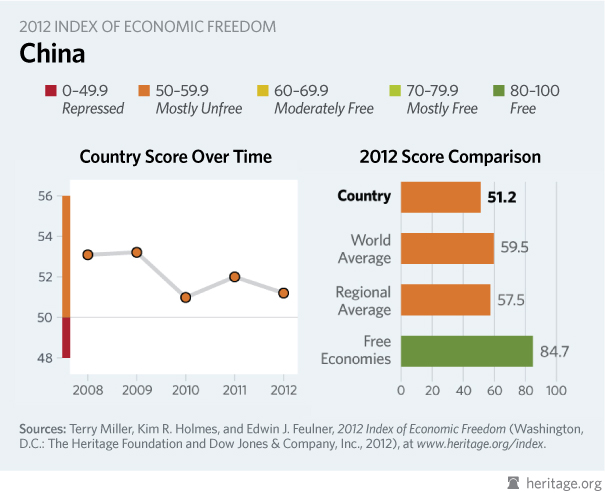 Conflict: Economy
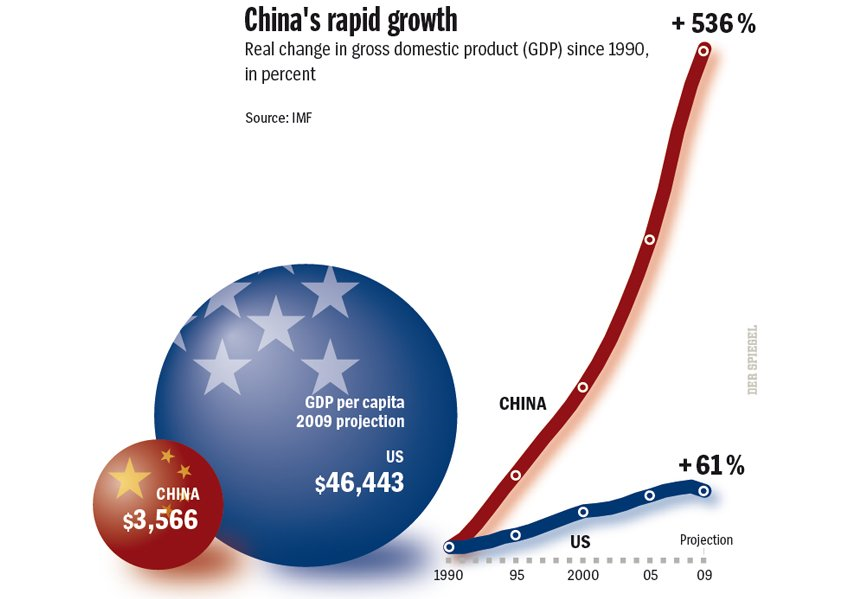 WTO Membership

Patron-Client Relationships - “Guanxi”

“Iron Rice Bowl” = State Dependent Worker

Unemployment, Inequality of Wealth

Middle Class, Consumption
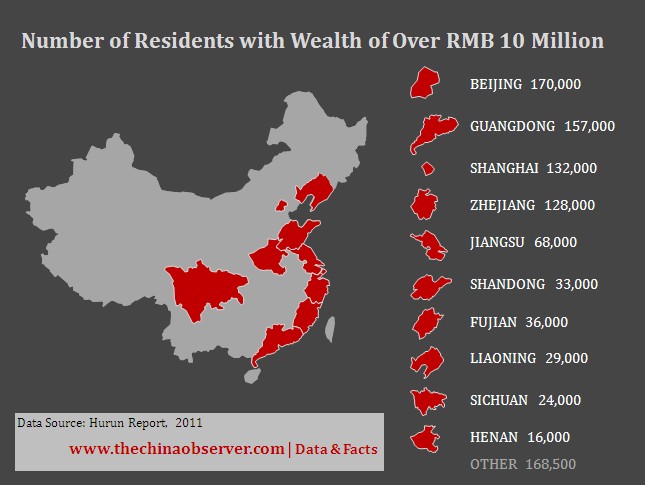 Conflict: Migration
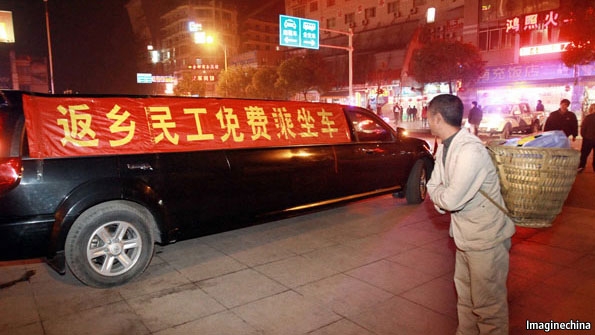 http://www.economist.com/node/21548111
Conflict: Working Conditions
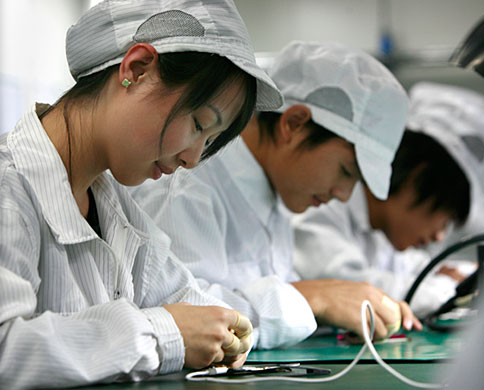 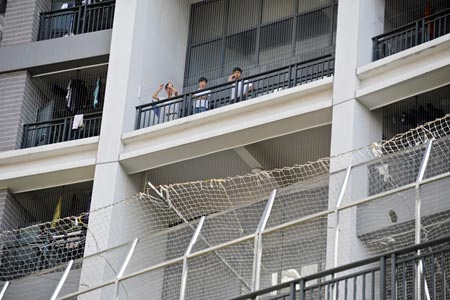 FOXCONN
Social Cleavage:  Ethnicity in Russia
100 Ethnic Groups, 200 languages, 11 time zones
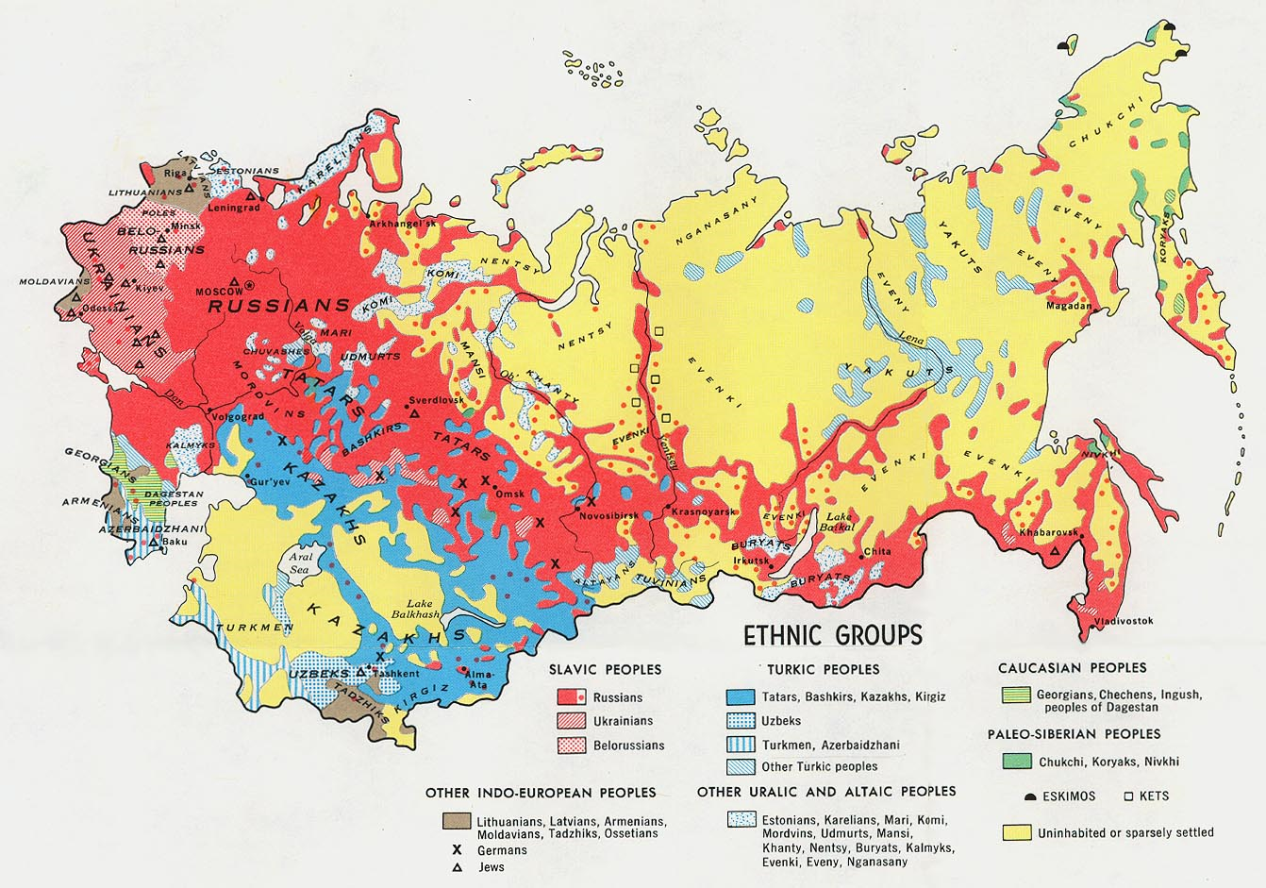 Social Cleavage:  Ethnicity in China
92% Han Chinese, 8% other minorities (55 groups)
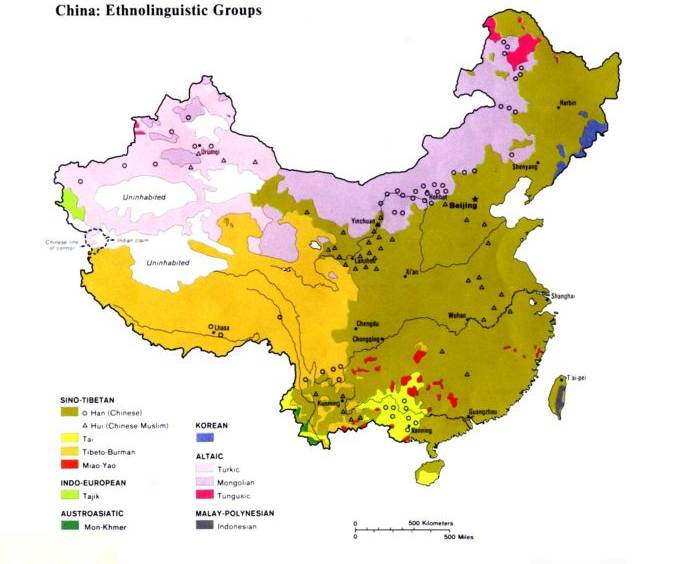 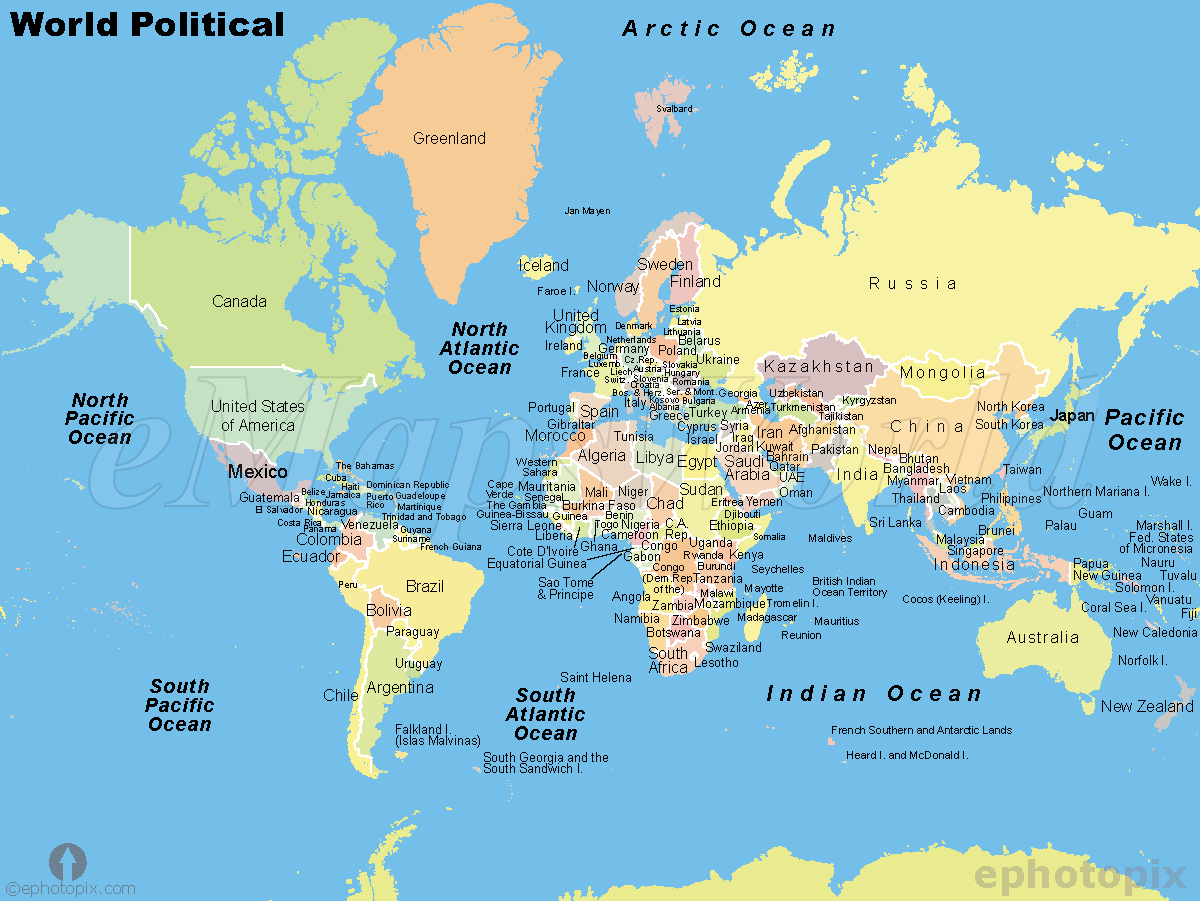 Social Cleavage:  Tibet
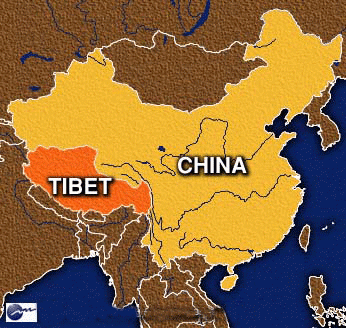 “autonomous region”
CCP has moved Han Chinese into Tibet
Police carry automatic rifles
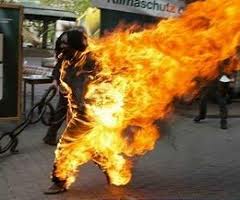 Conflict: Chechnya
War: “Hard Power”
1994-1996
1999-2005

2009: Russia Declares Victory
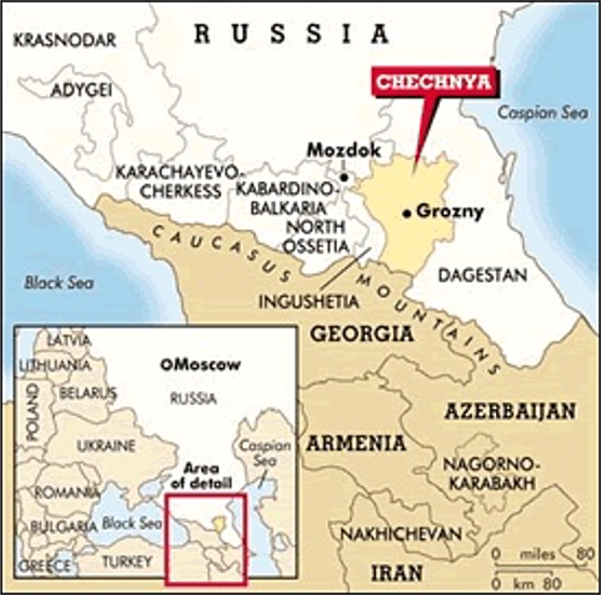 Putin needs a war!
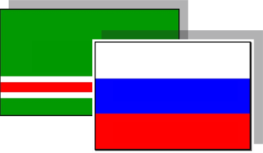 Conflict: Chechnya and Terrorism
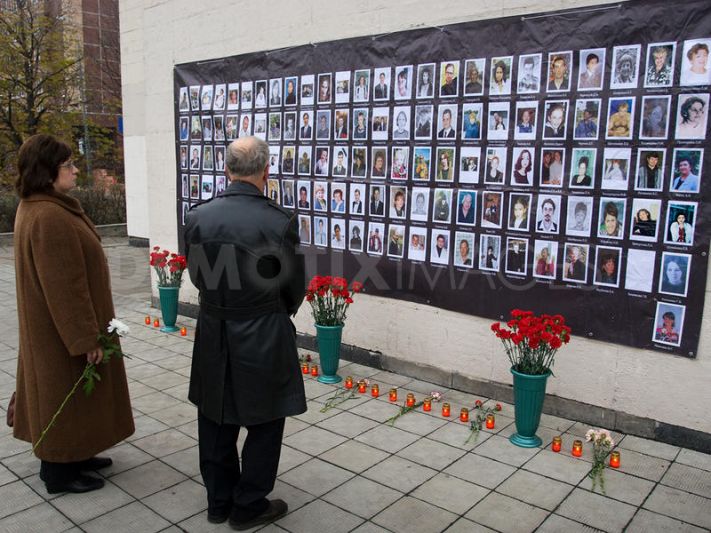 Most recent data

2008 – 576 attacks
2009 – 786 attacks
2010 – 779 attacks
2011 – 365 attacks


Now rebuilding Grozny, no press allowed in
Moscow Theater Seize (2002) 
117 civilians died from the gas
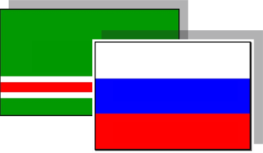 Conflict: Chechnya     2004 Beslan School
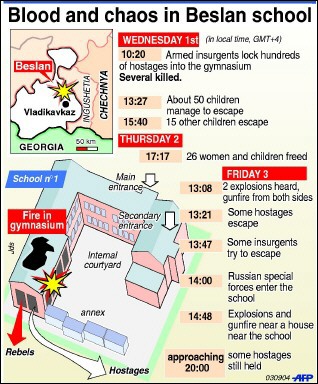 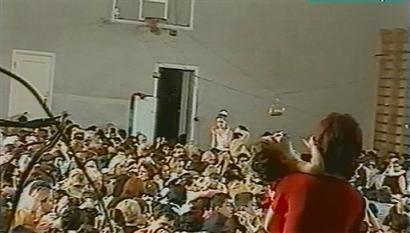 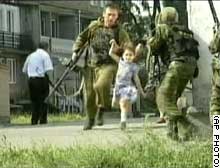 344 died (186 children)
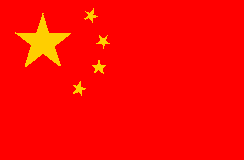 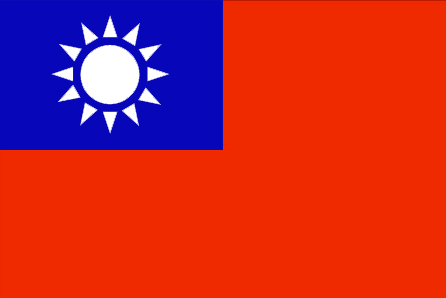 Conflict: Taiwan
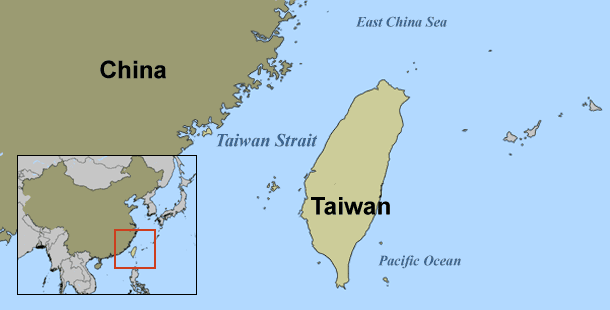 Conflict: Taiwan
“Taiwan is an inalienable part of China's territory. The greatest threat to peace in the Taiwan Straits is from the splitist activities by the ‘Taiwan independence’ forces.”
Chinese President Hu Jintao, 2003
Conflict: Taiwan
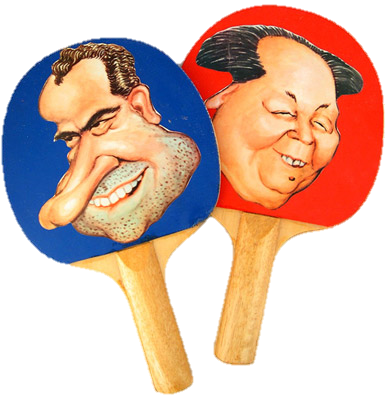 1972: China-US
  “One China” Policy 

1979: Taiwan Relations Act

1992 Consensus (“One China,” sort of)

1999: “Two States” Theory

2001: China + “Chinese Taipei” into WTO
[Speaker Notes: In 1999, President Lee Teng-hui proposed a two-states theory (or a special state-to-state relations theory) in which both the ROC and PRC would be considered separate states with a special diplomatic, cultural and historic relationship, and gained immense support within Taiwan. This however drew an angry reaction from the PRC who believed that Lee was covertly supporting Taiwan independence.]
Conflict: Taiwan
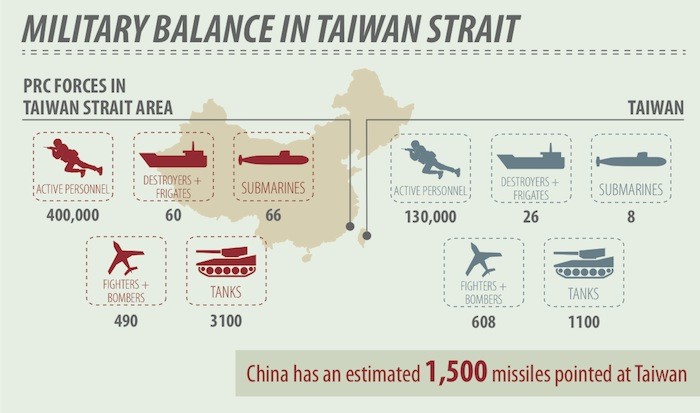 Conflict:
Military
Influence
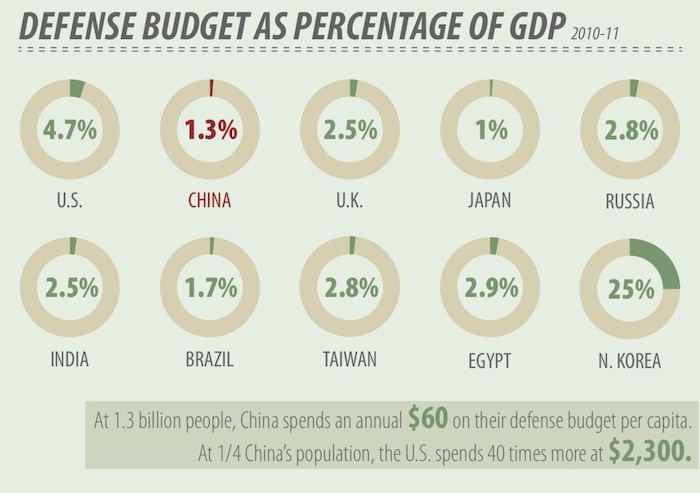 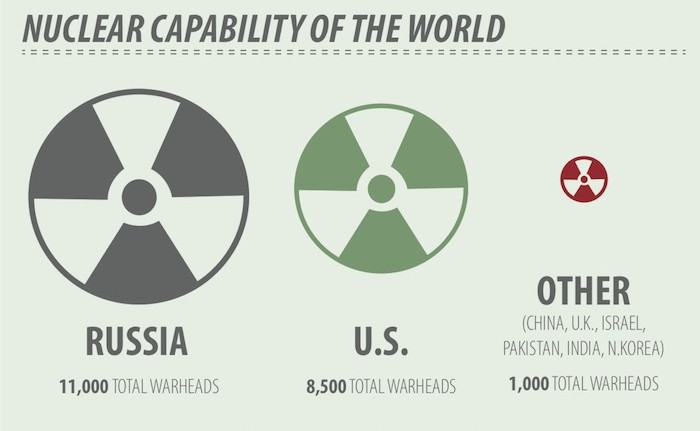 Social Cleavage:  Ethnicity
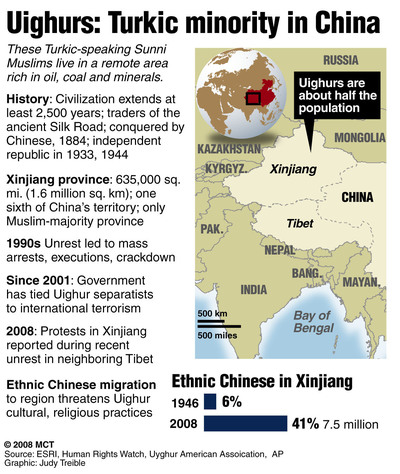 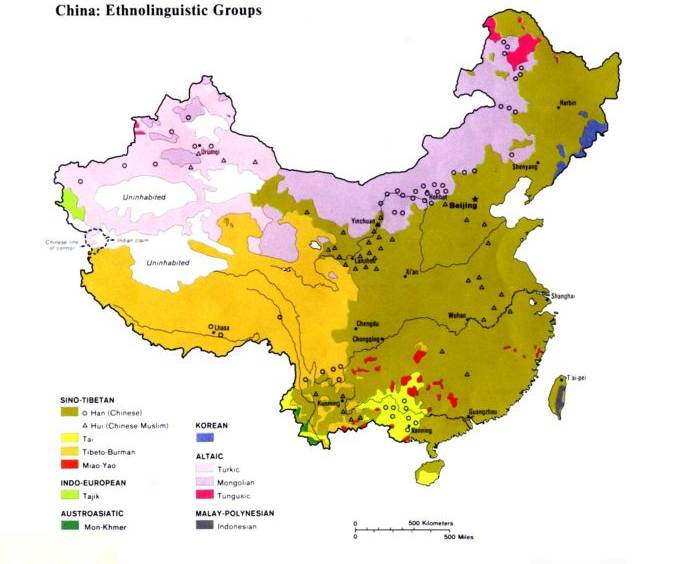 Conflict: Hukou
225 million “Floating Population”
No hukou (household registration)
 Without hukou , residents cannot sign lease, children cannot go to school and they cannot qualify for welfare.
 Often they are blamed for urban crime
60 percent of  migrant “floating workers” now bring their children to cities.
Conflict: Relocation and Three Gorges Dam
1/10 of all the electronic power of China
1.4 miles long, 600 feet above the river 
1.3 Million relocated (4 Million more…)
$60 B (projected $25 B) 
Rise of environmental NGO’s (large reservoir “sess pool”
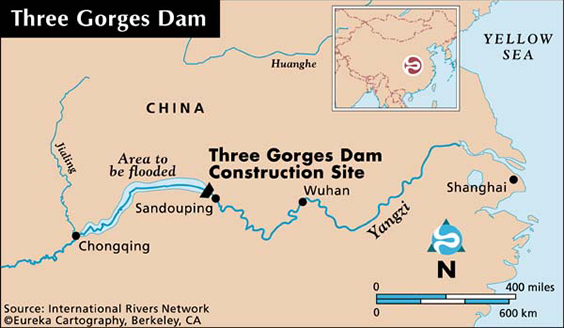 Conflict: Relocation and Three Gorges Dam
Dream of Mao (self-sufficient with out foreign intervention) 
1992 National People’s Congress
1787 – YES
177 – NO
664 – ABSTENTIONS
Why is this vote significant?
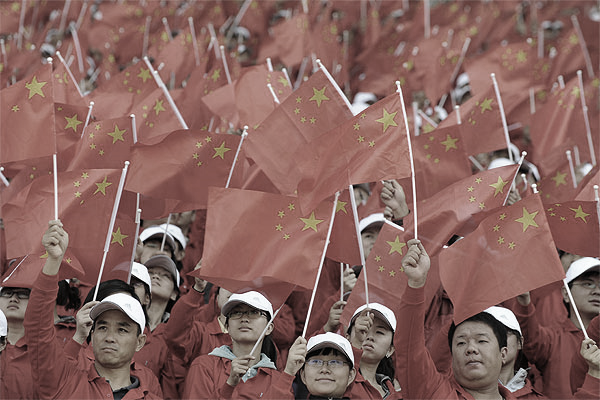 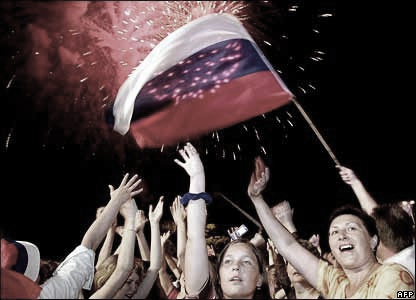 What are the internal and external sources of conflict for each government?
How does government attempt to resolve conflict?
How are the conflicts related to social cleavages?